中山國小關心您
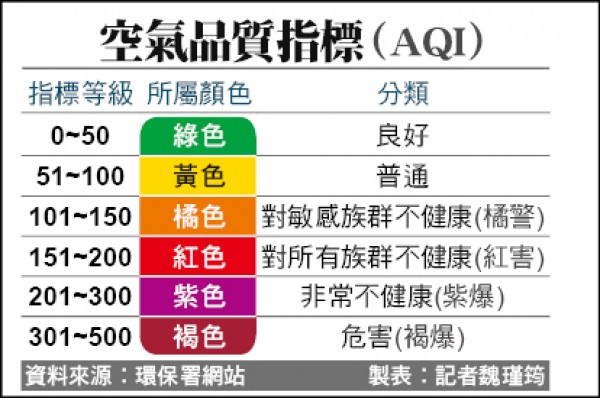 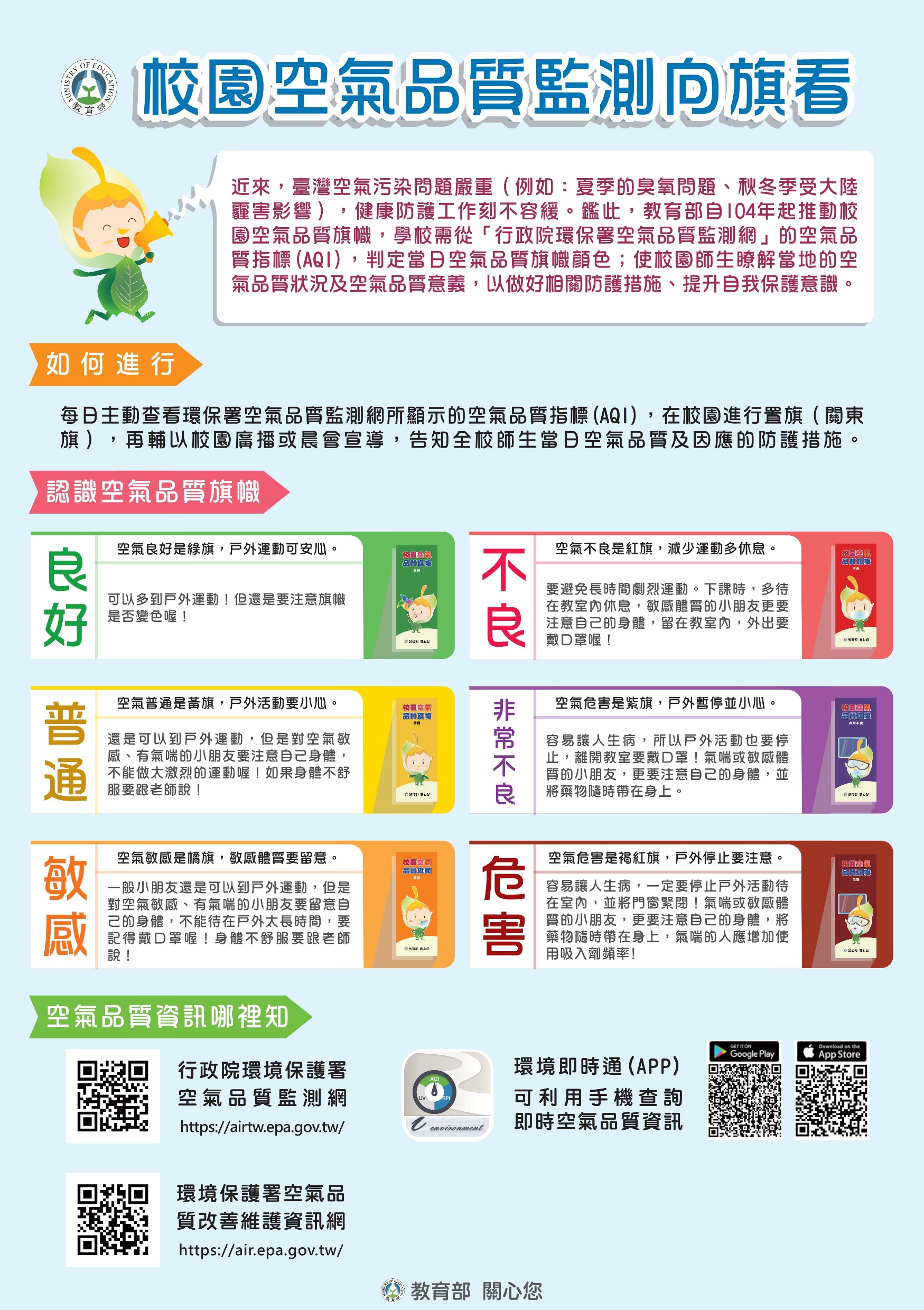 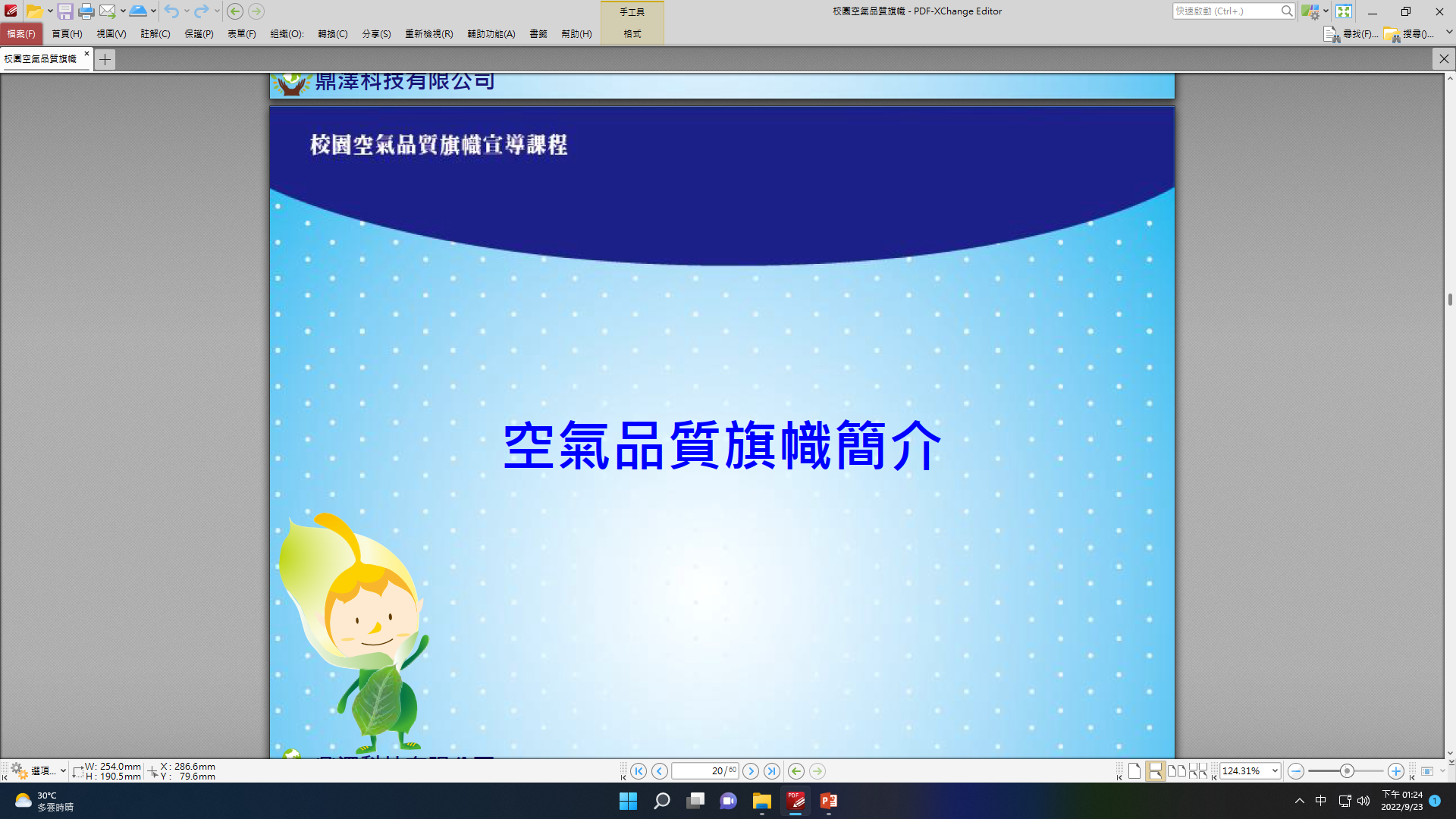 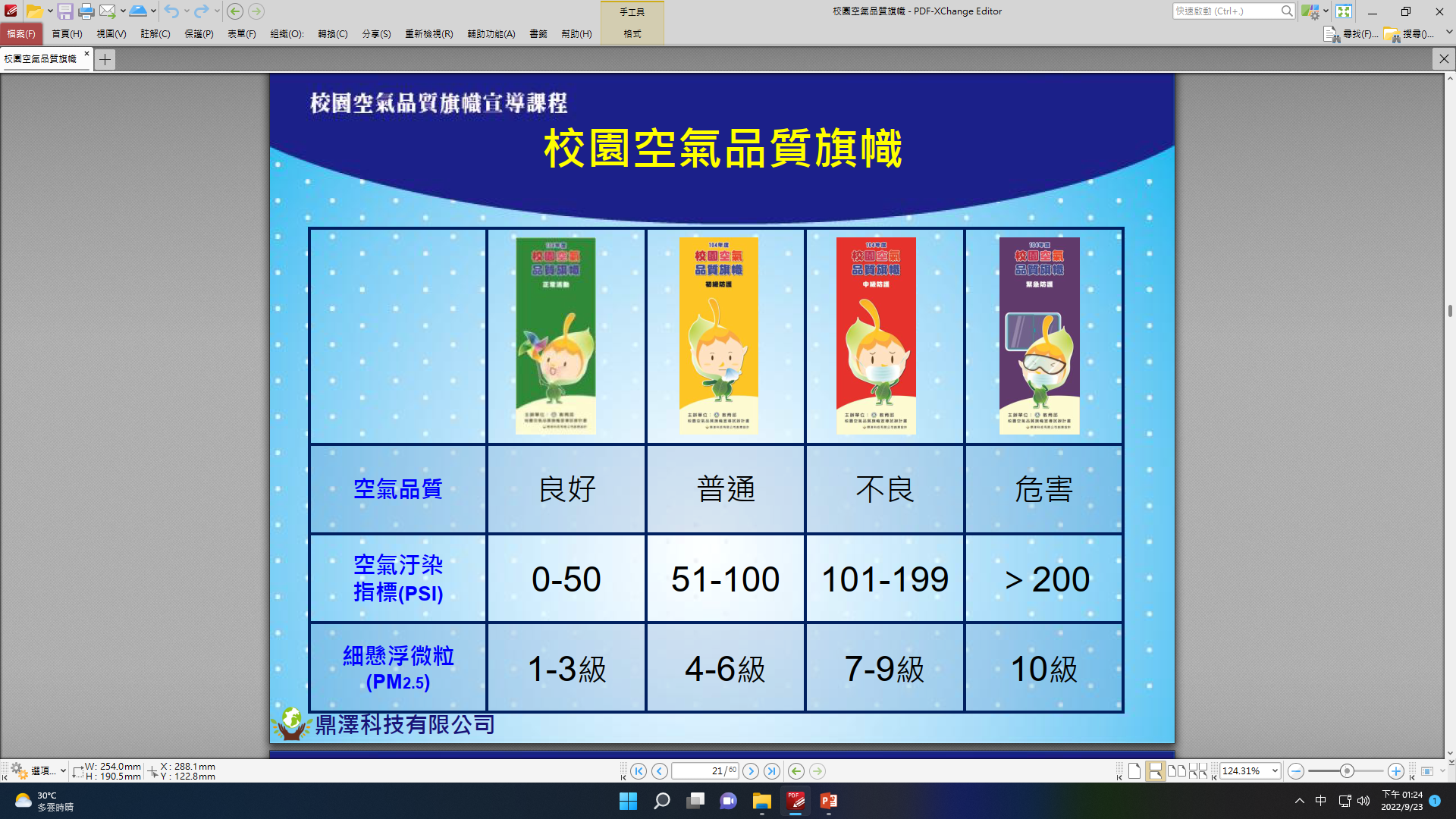 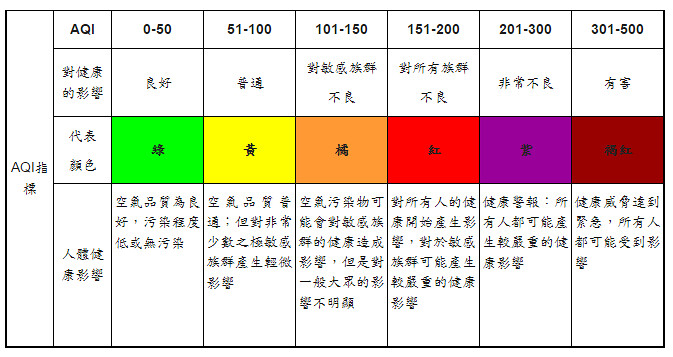 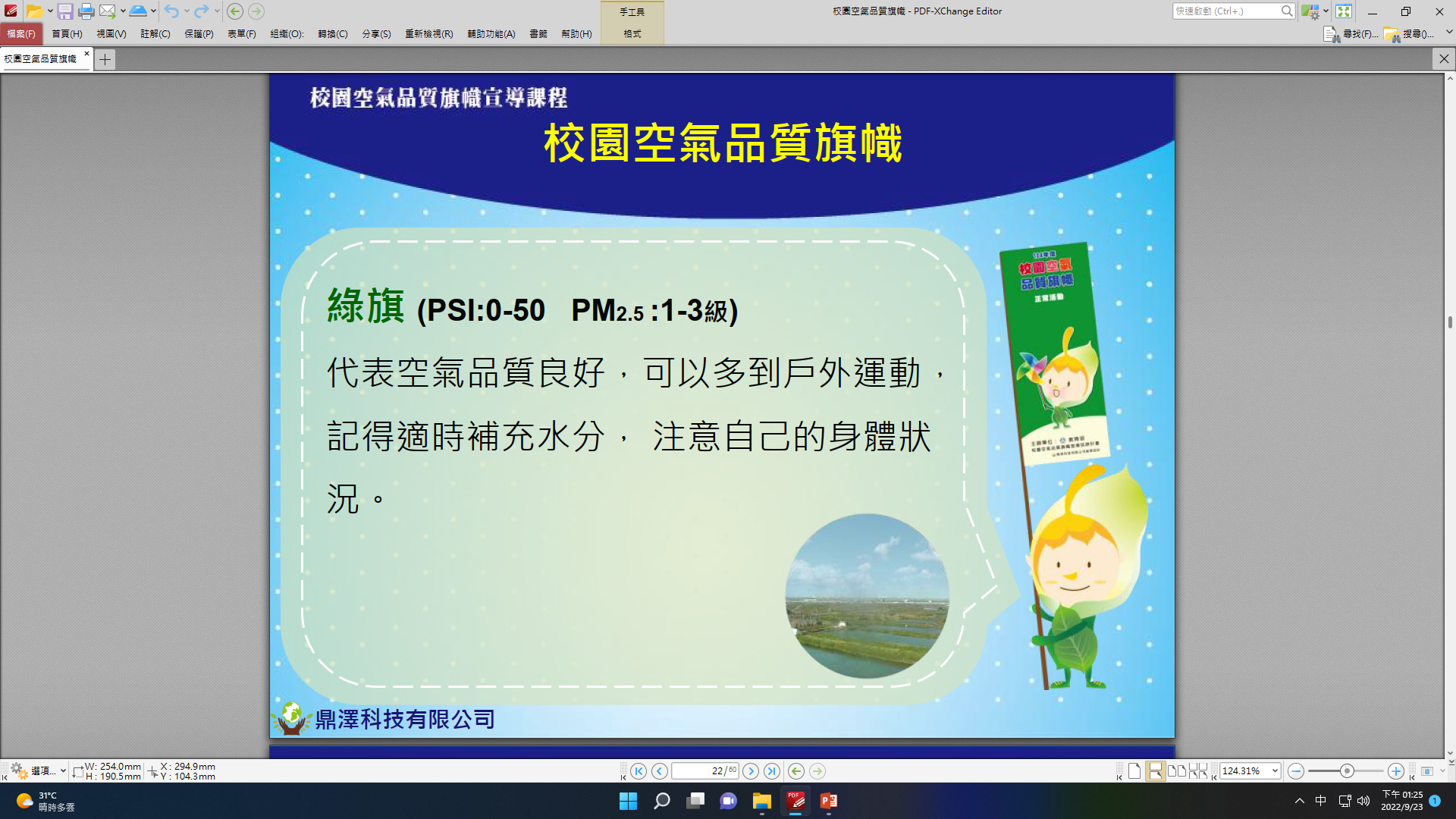 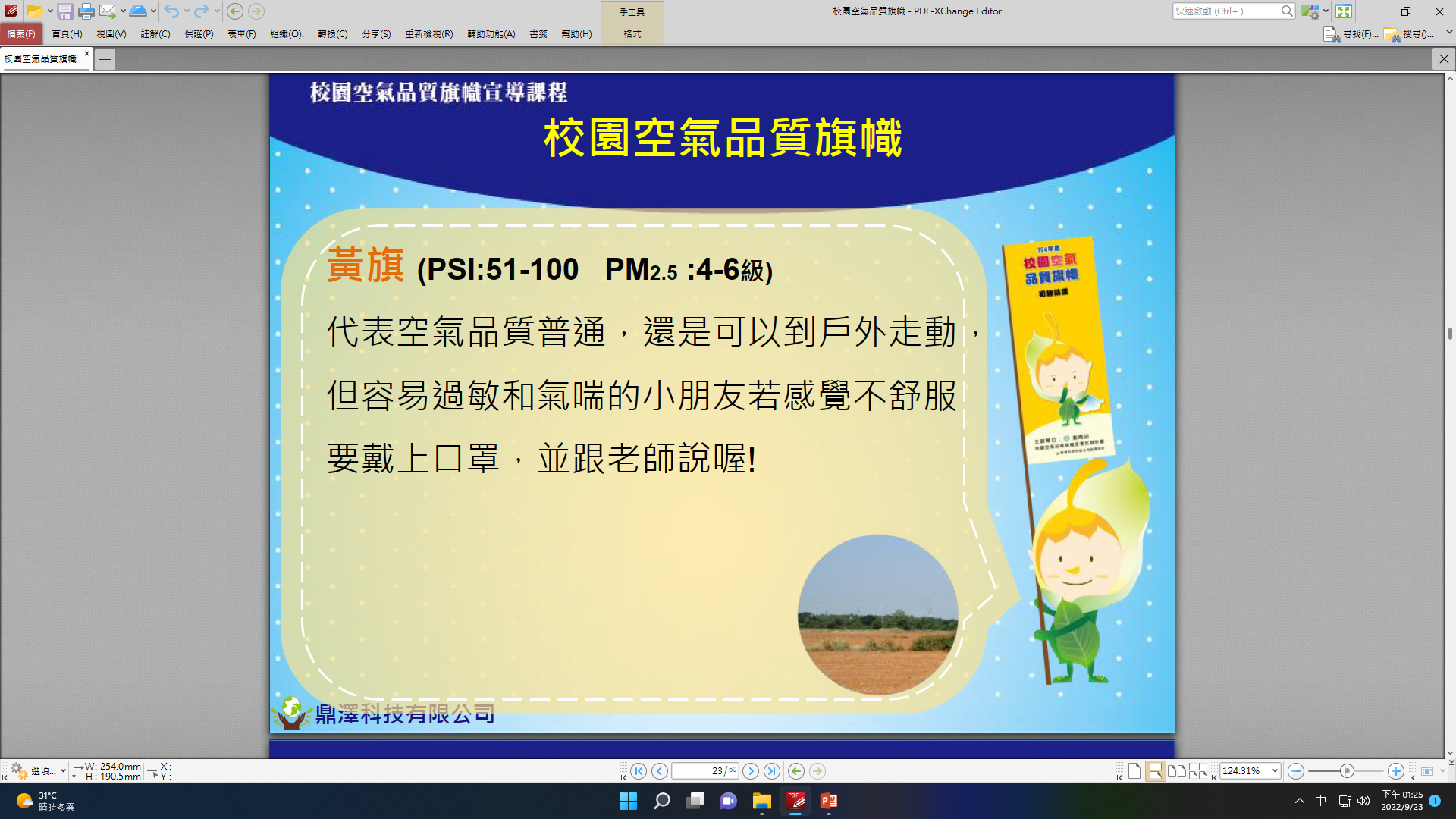 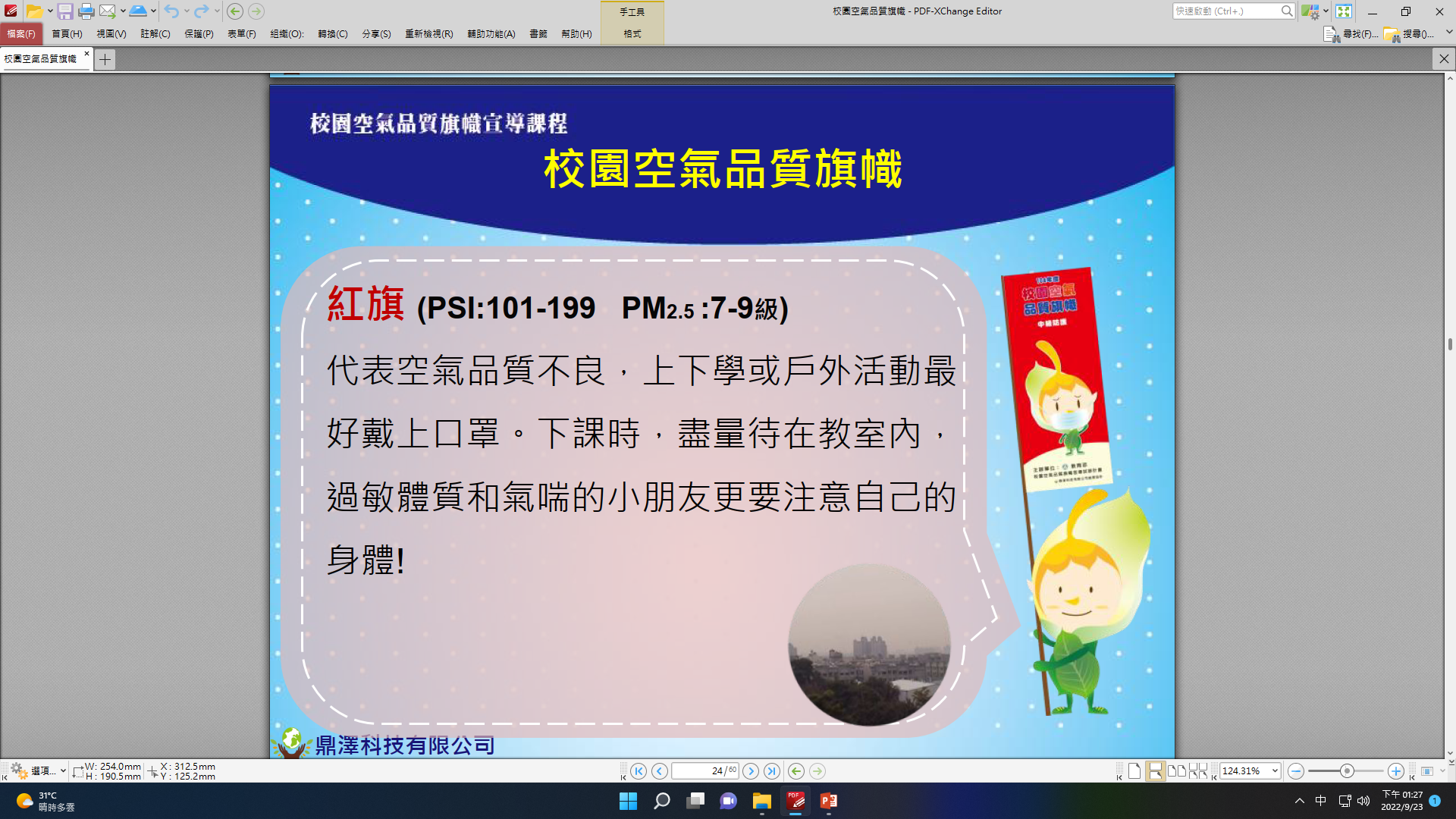 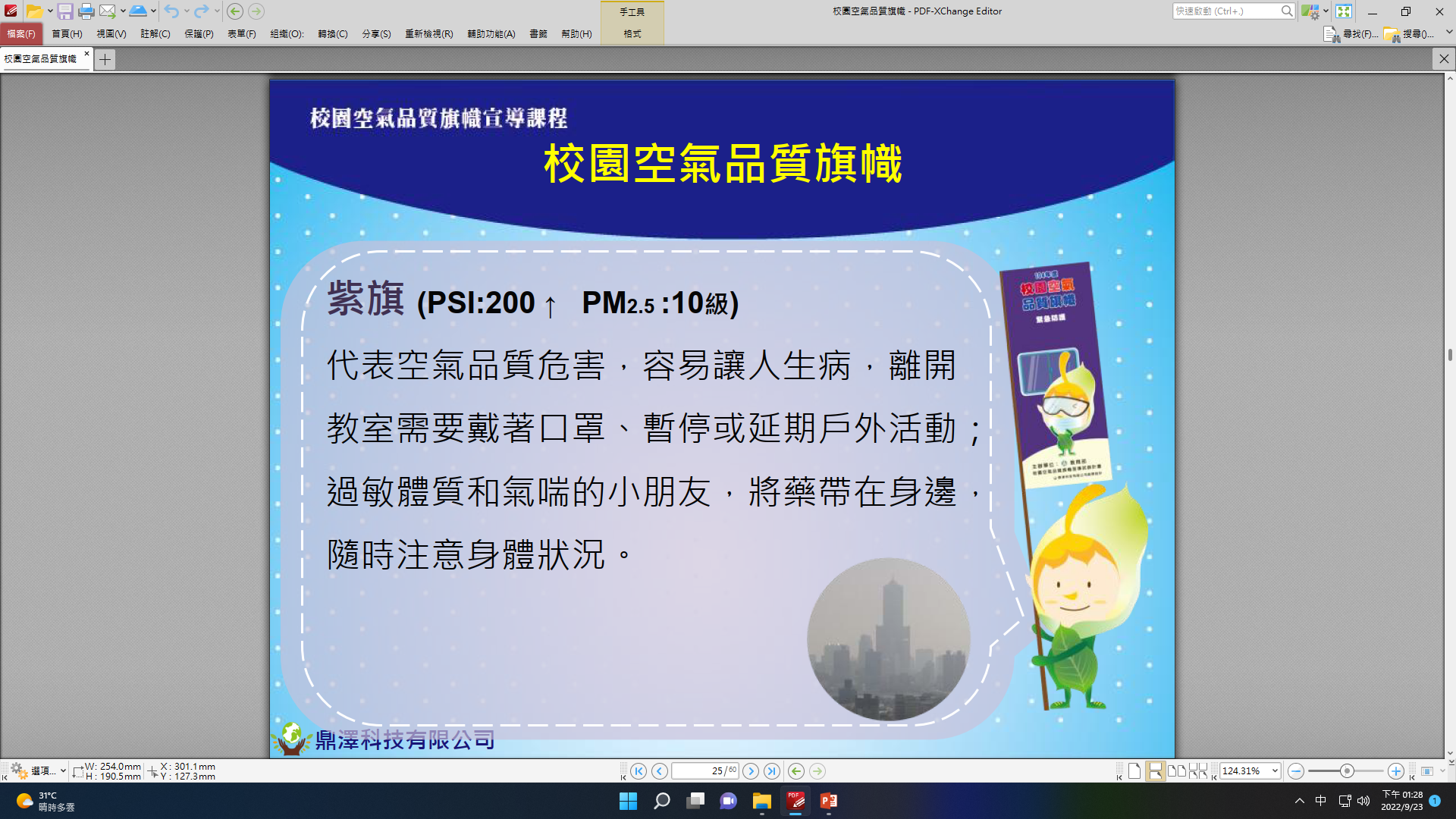 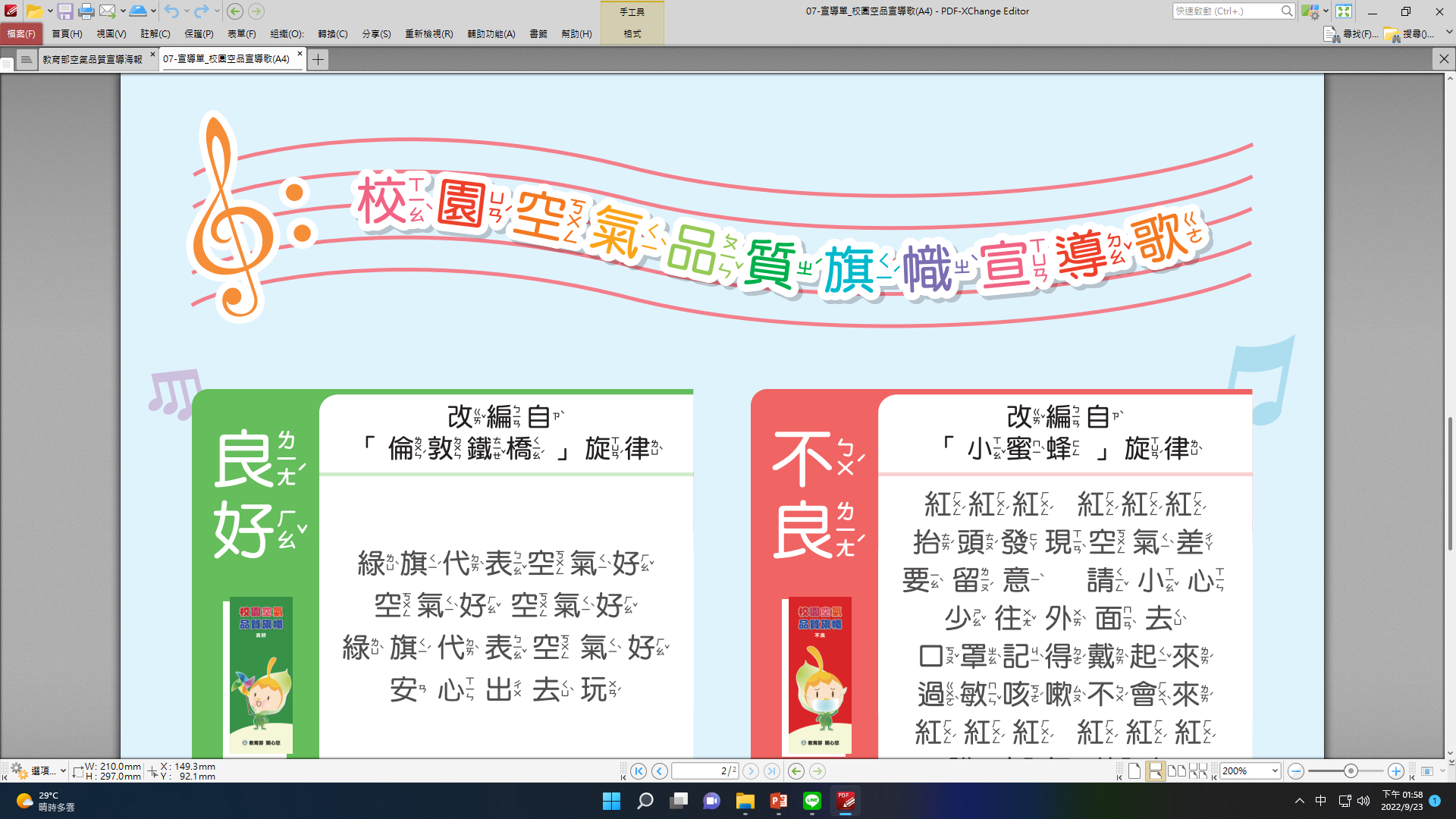 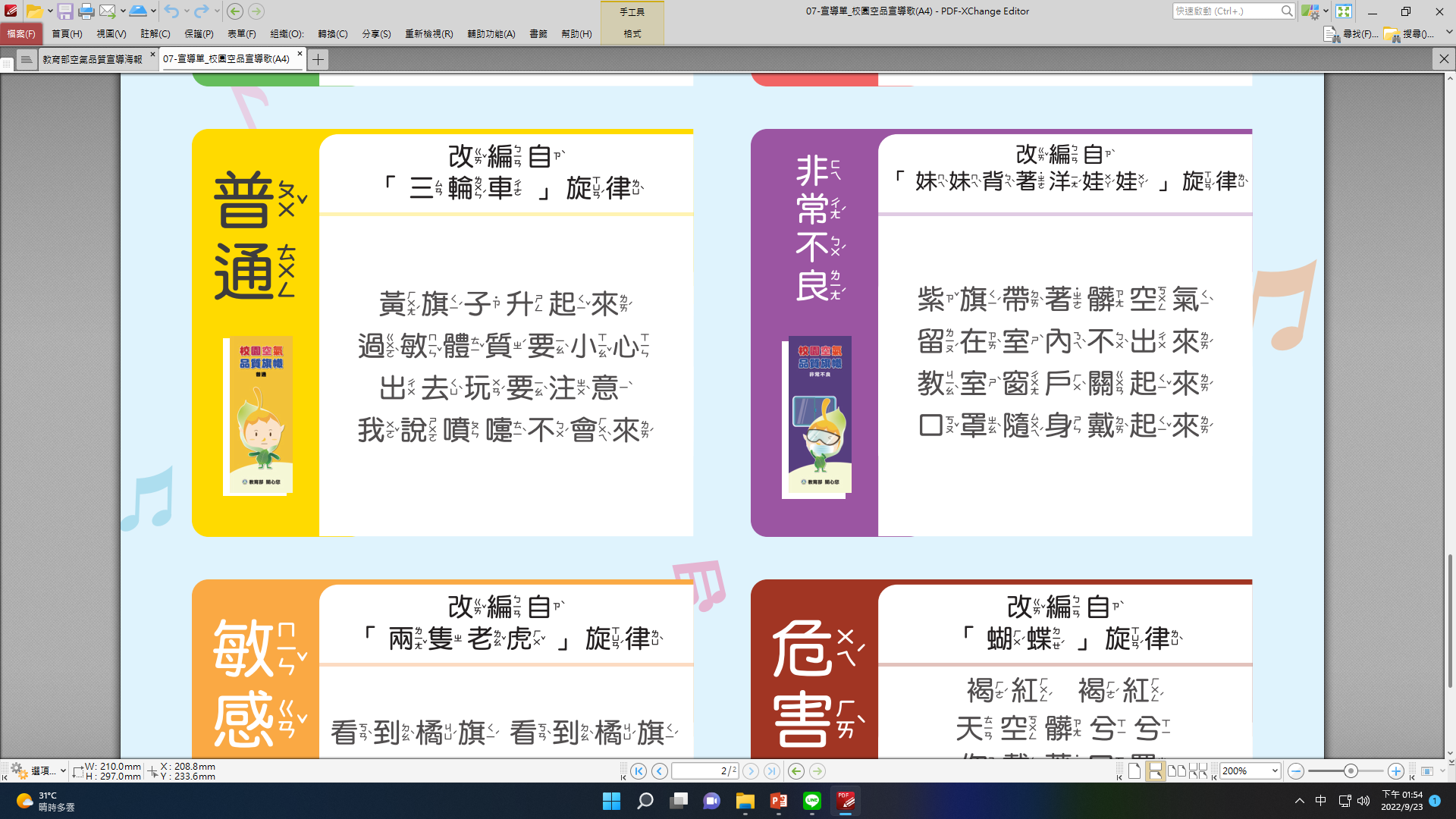 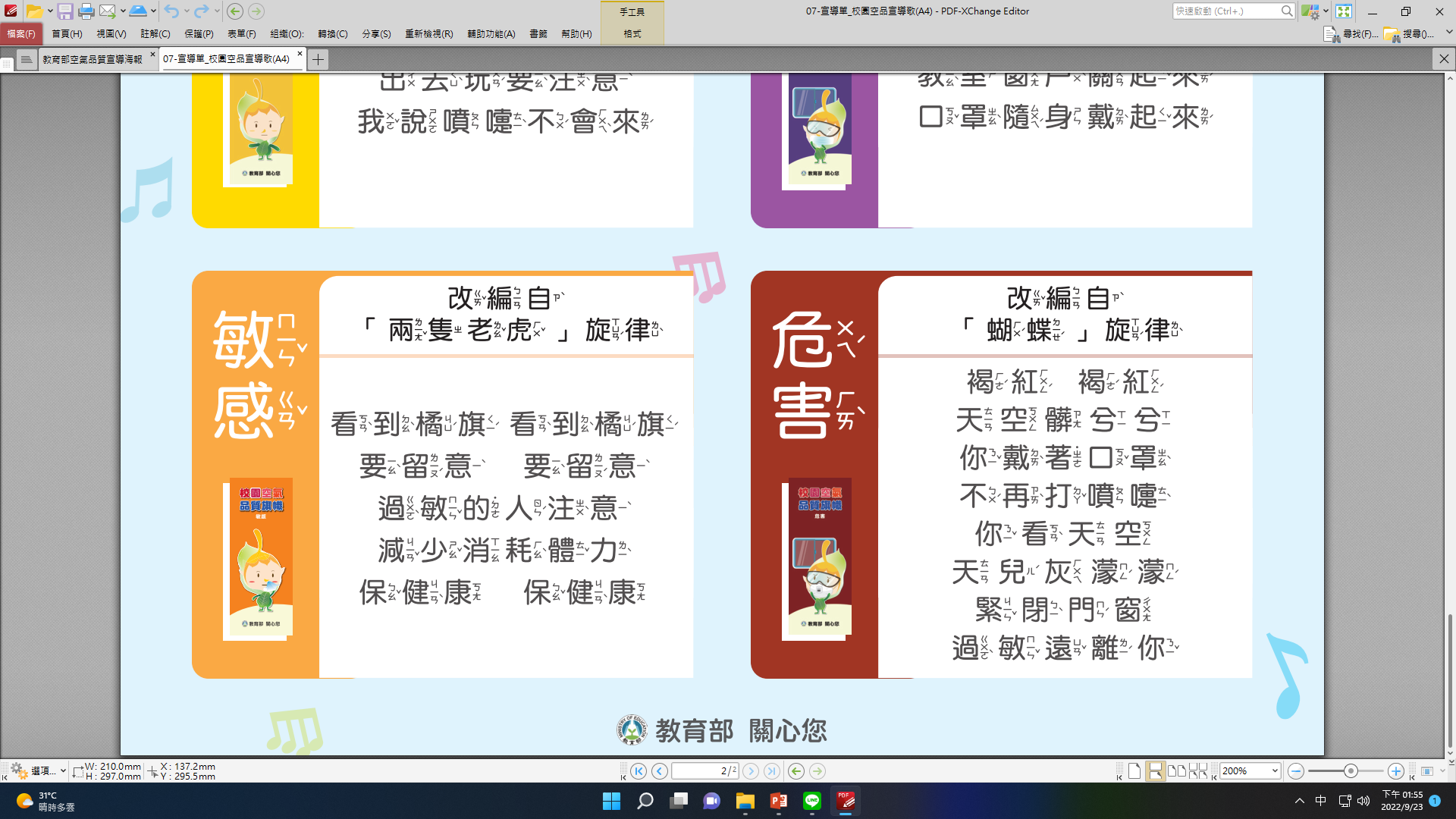 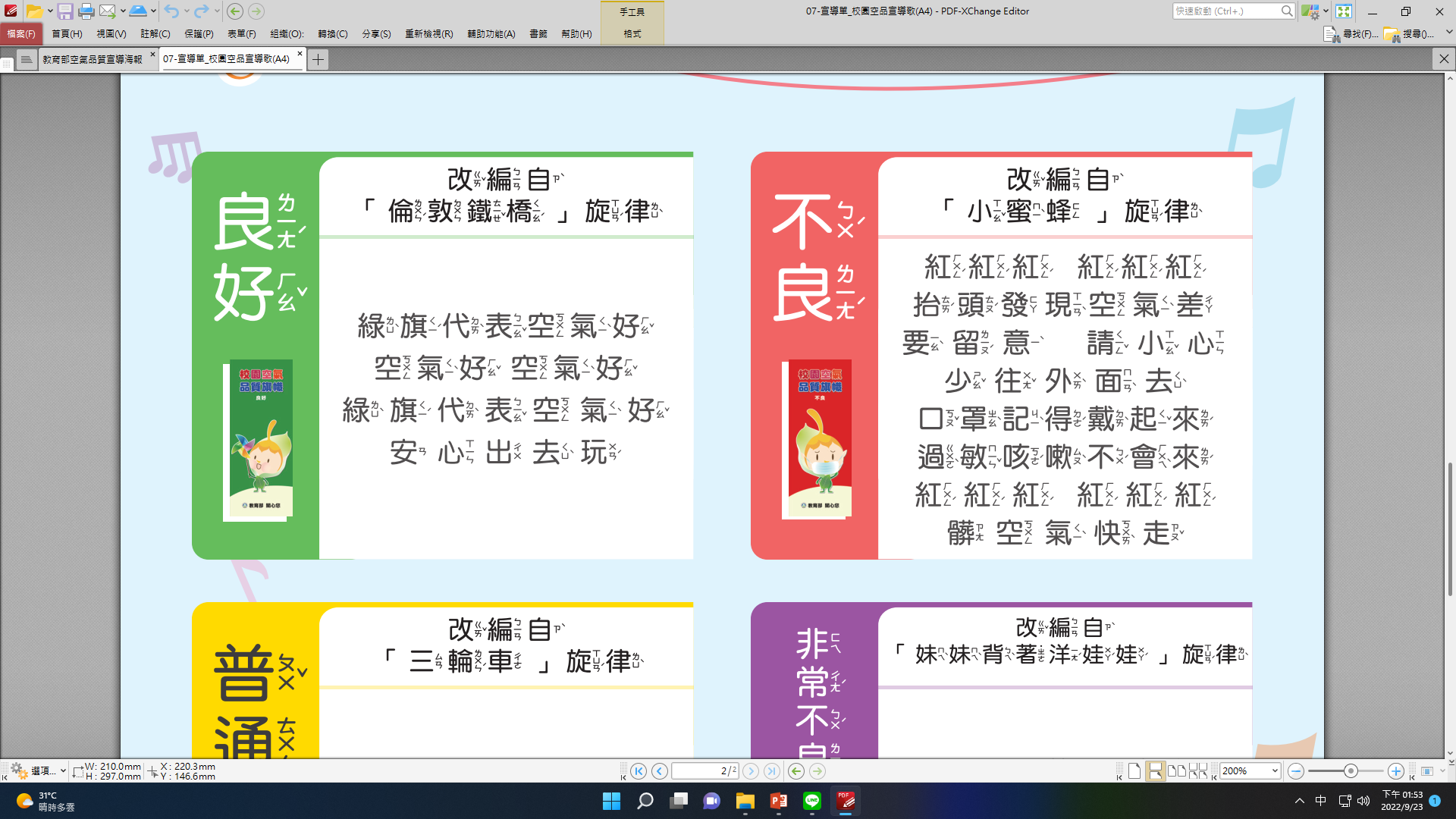 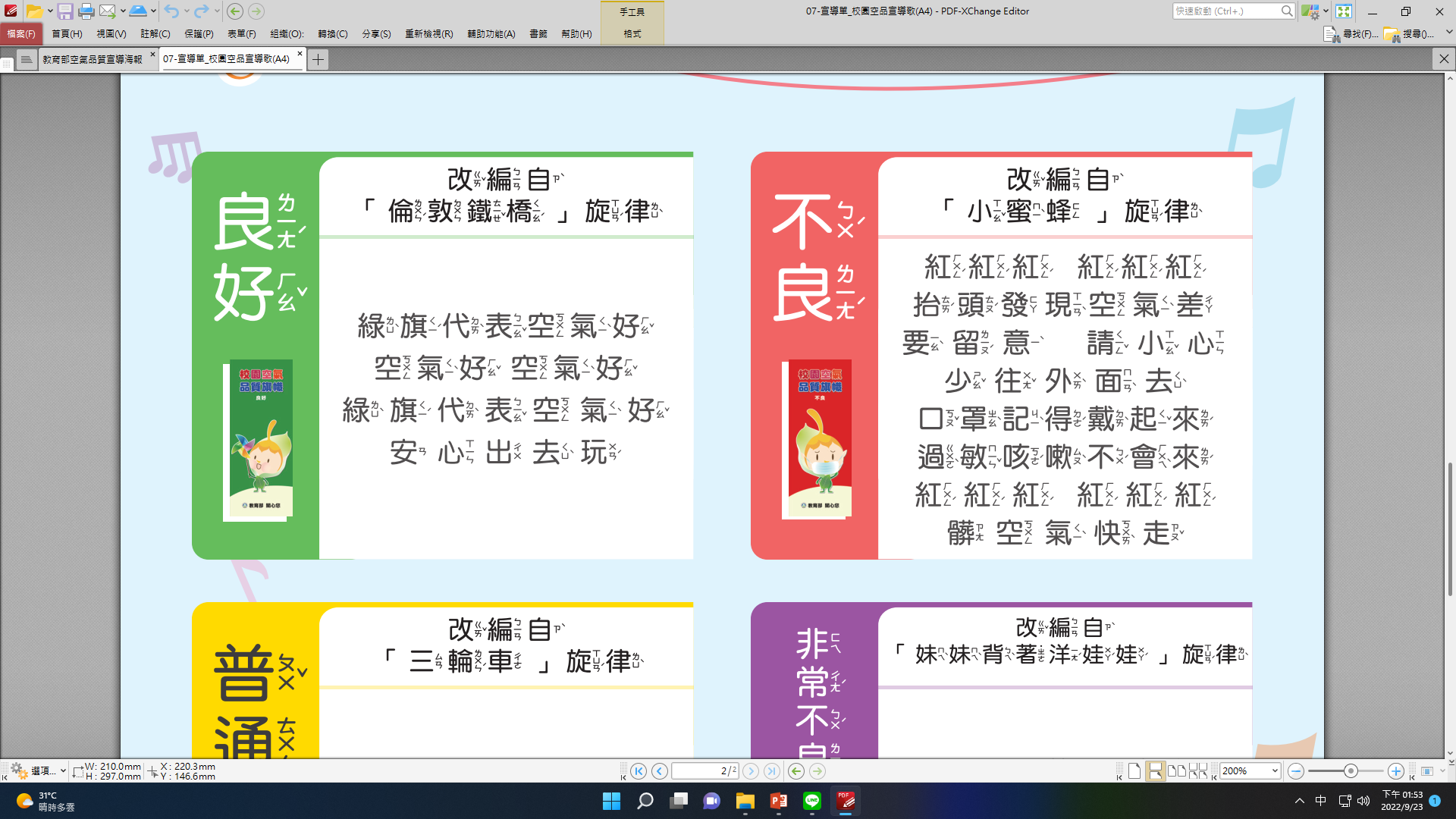 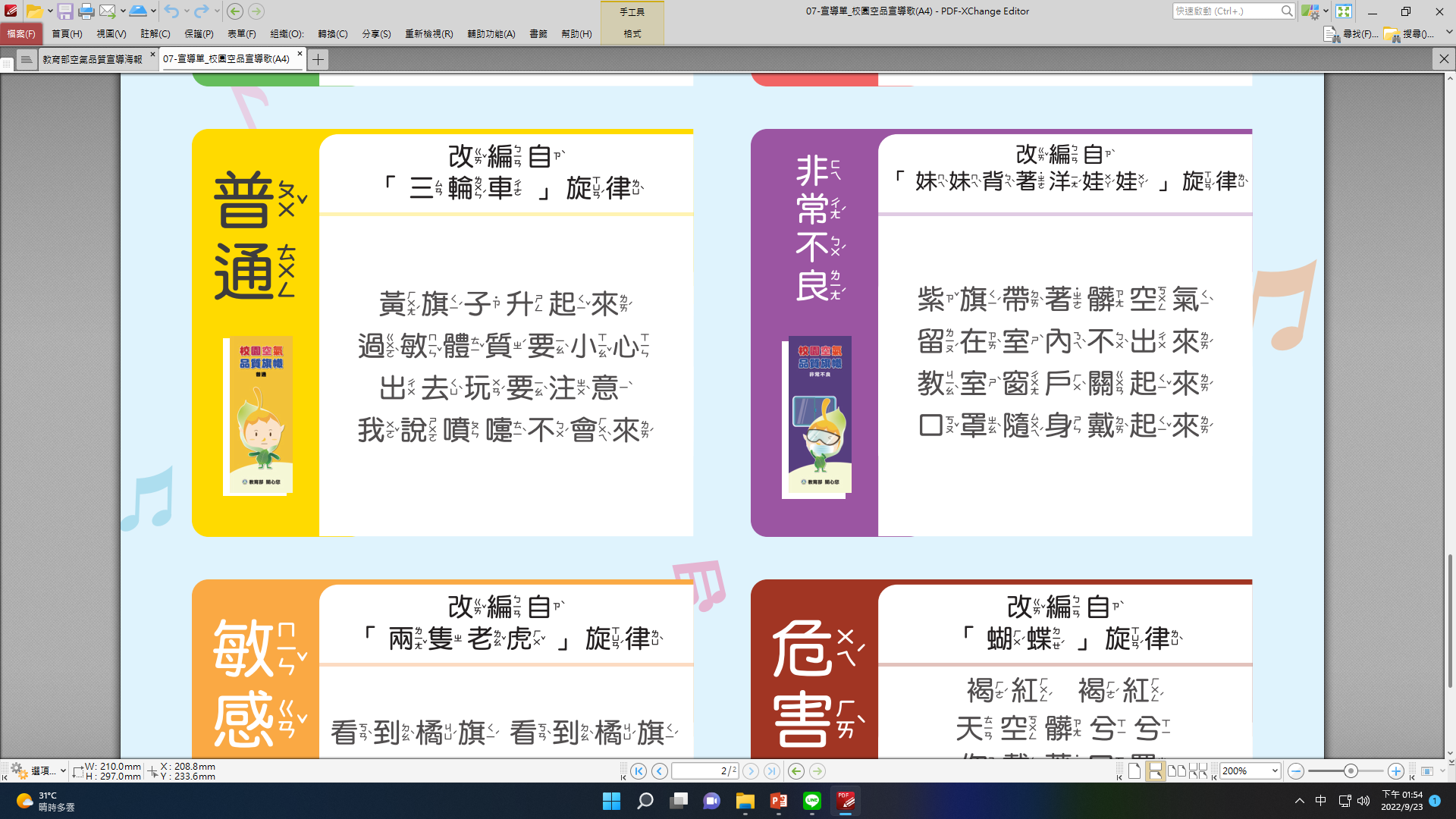 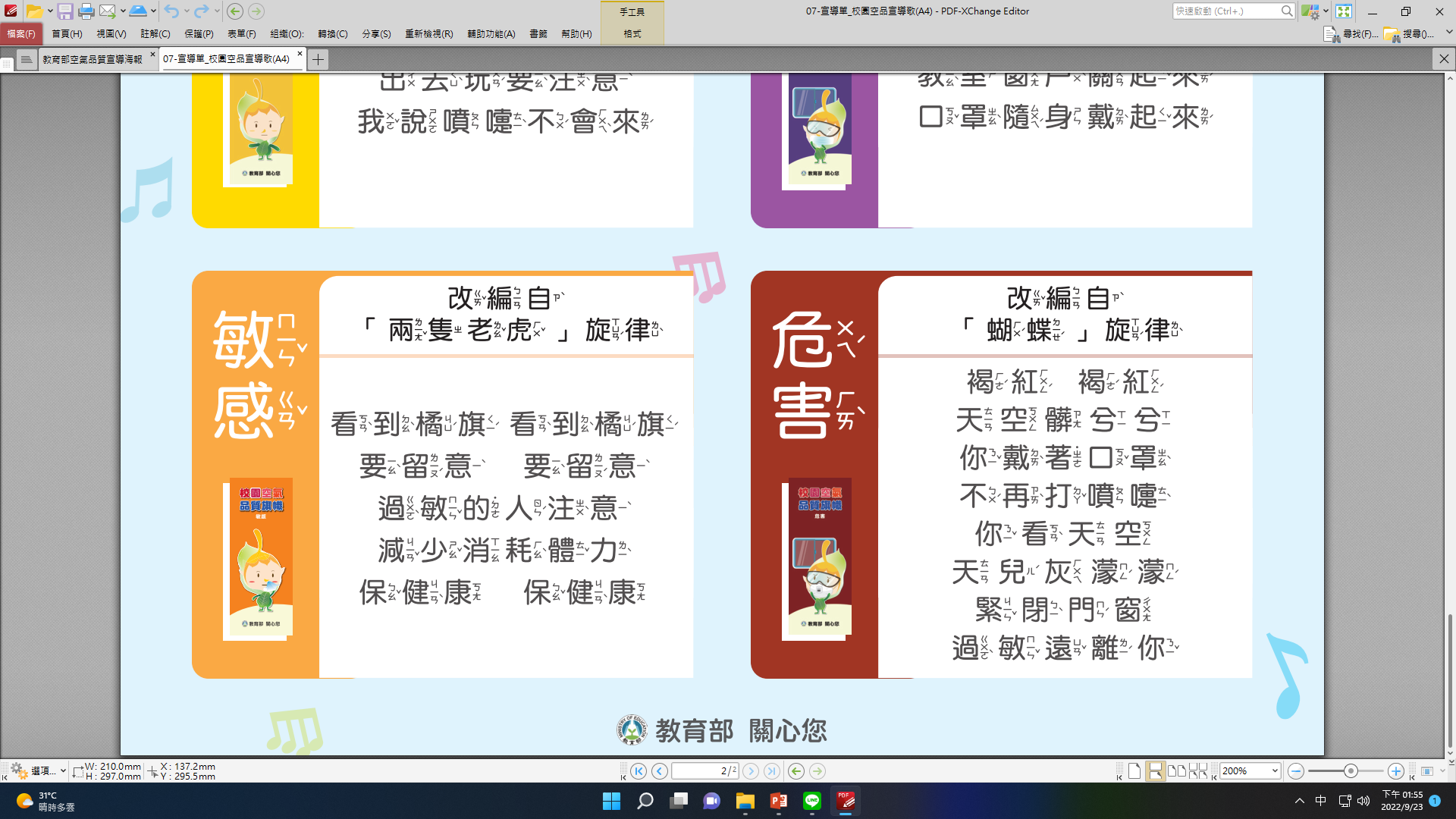 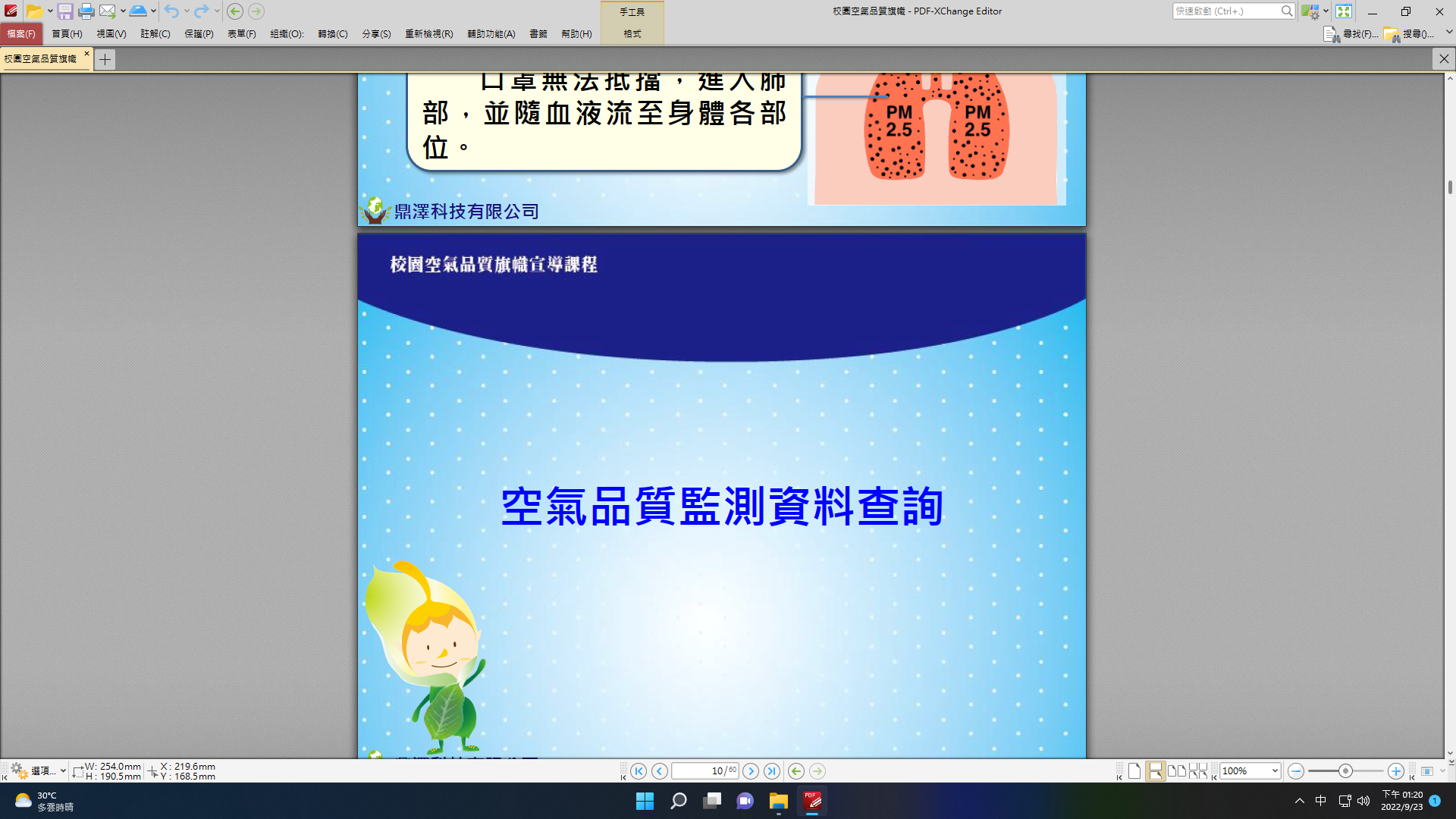 空氣品質監測網
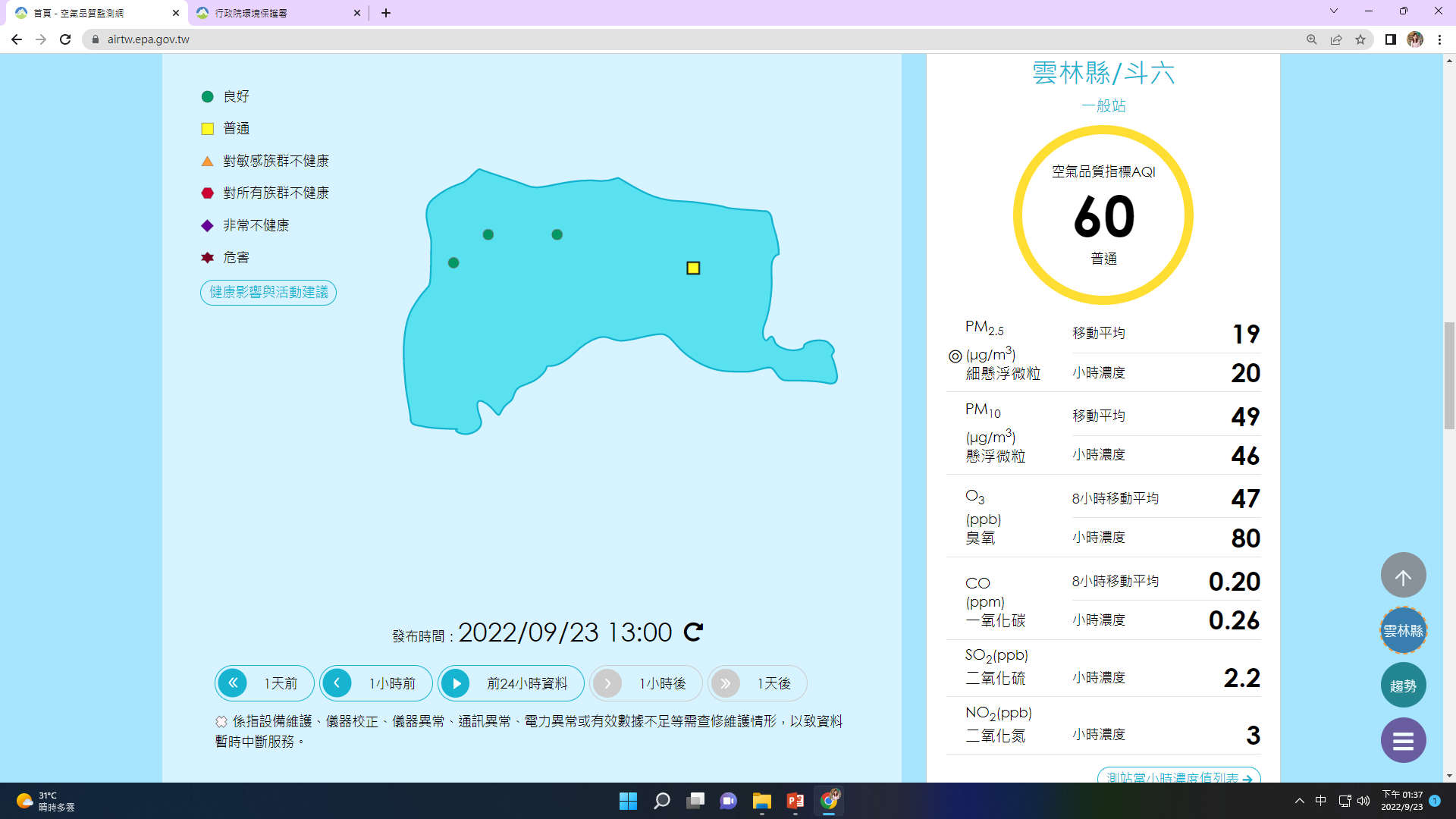 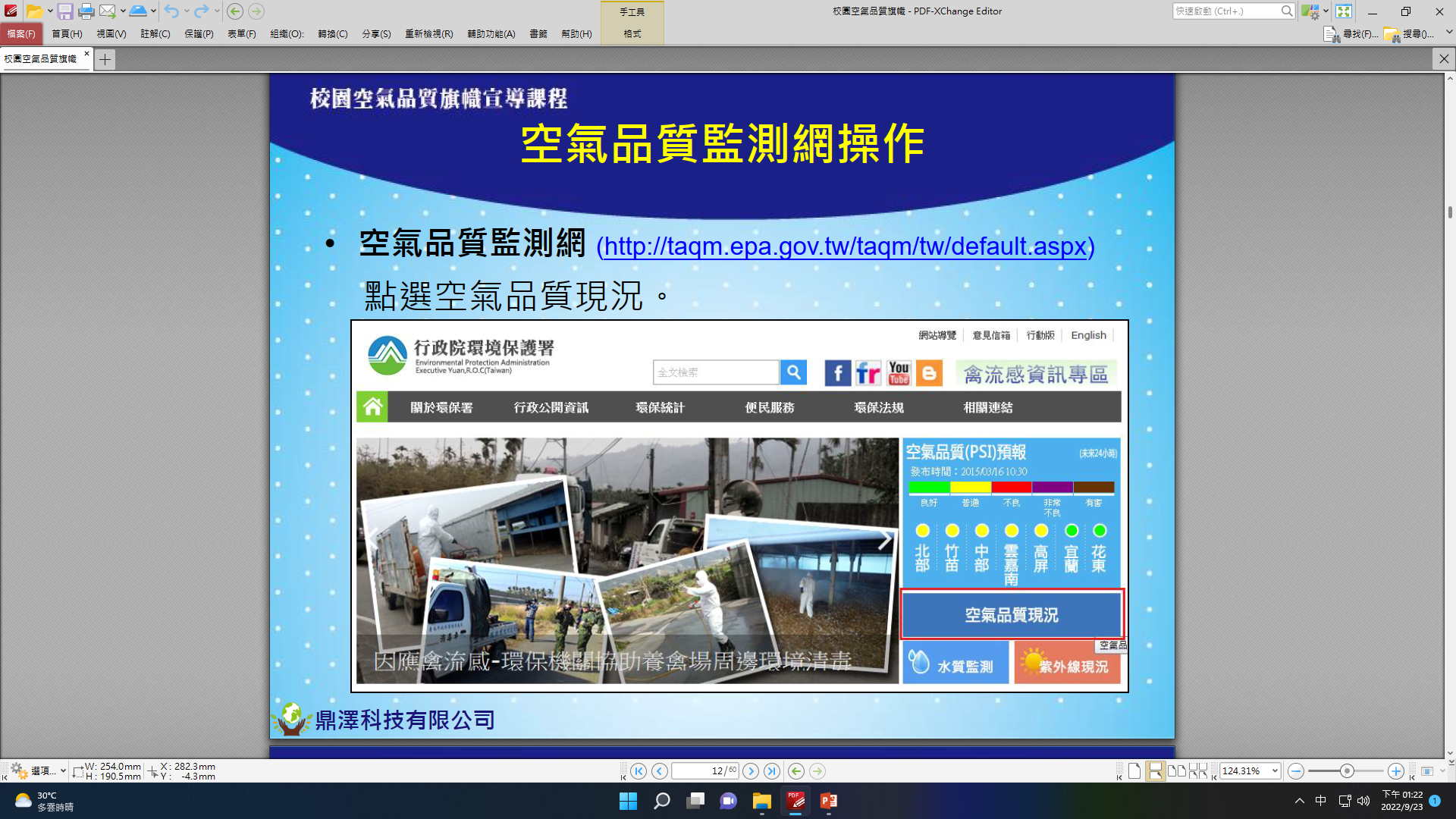 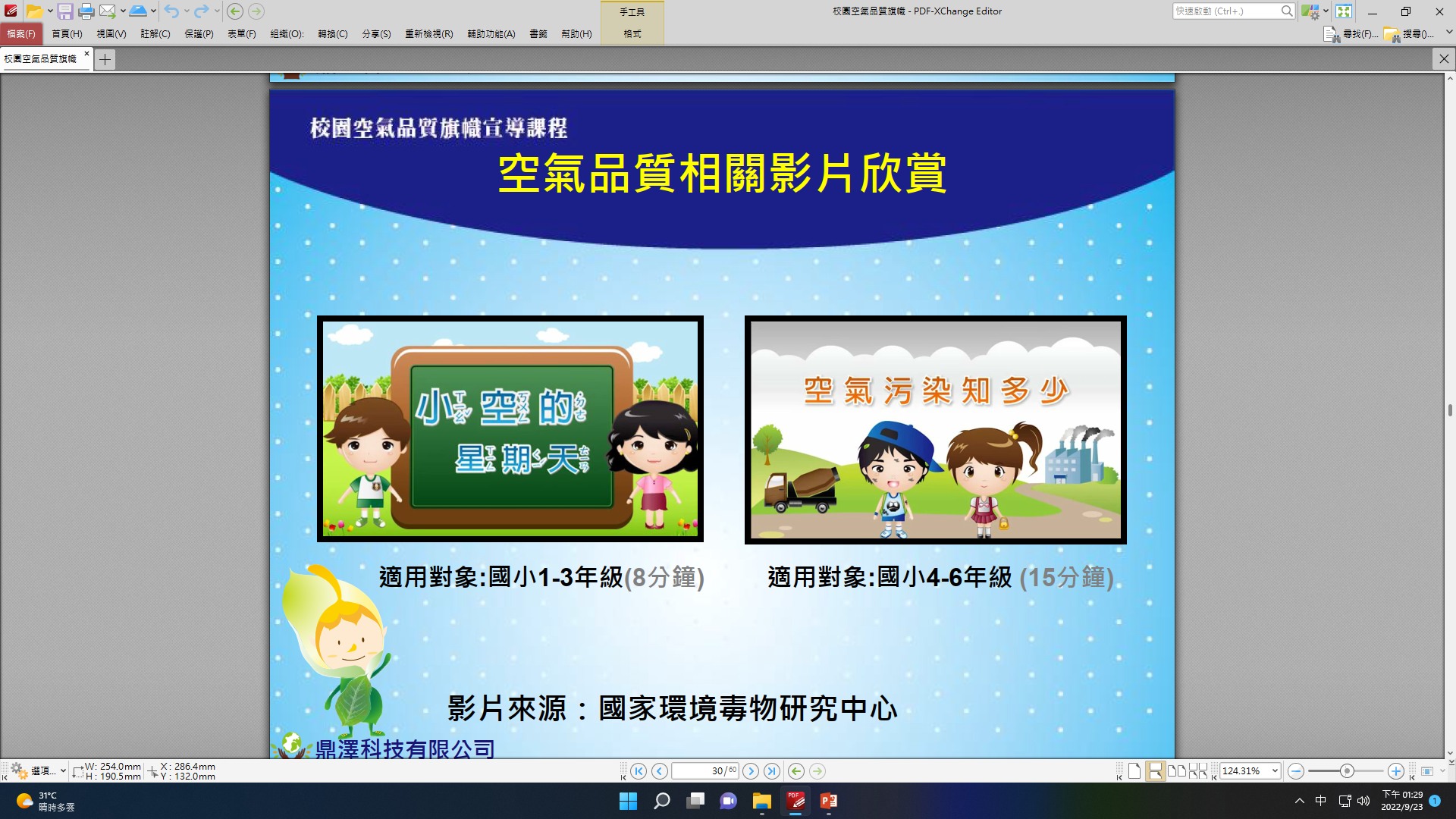